Perkins Update
November 14, 2023
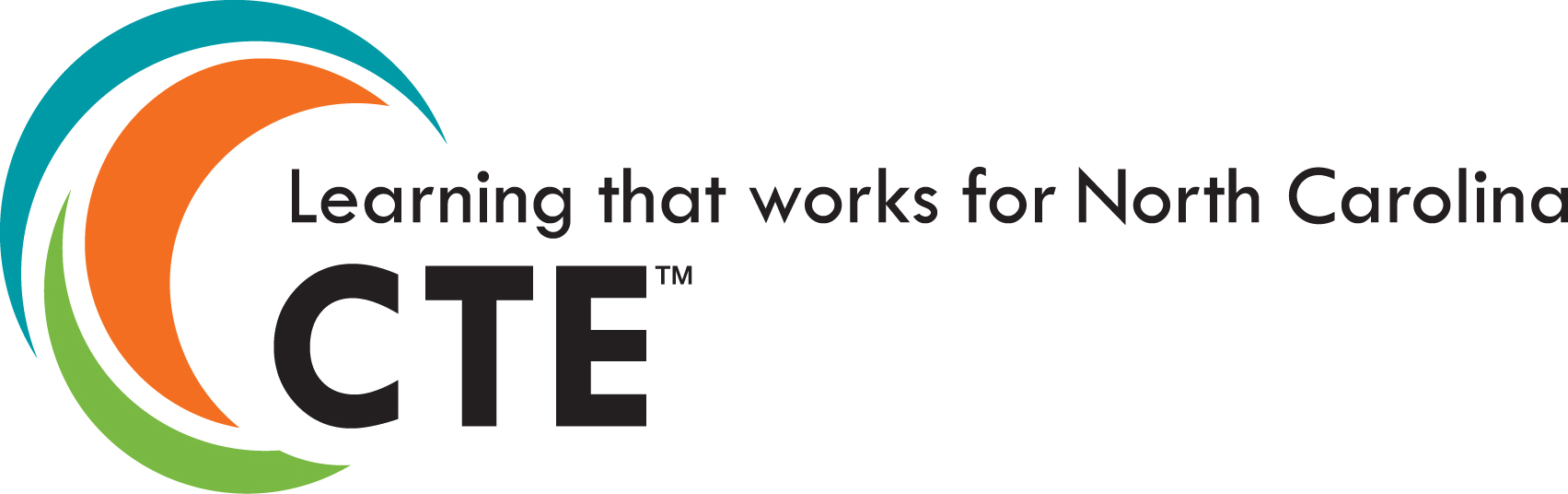 Stefanie Schroeder, CTE Coordinator
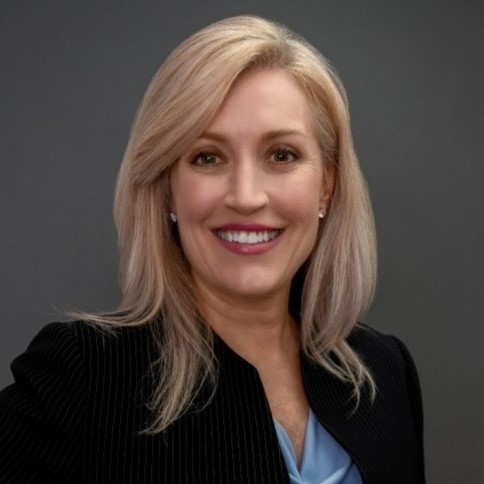 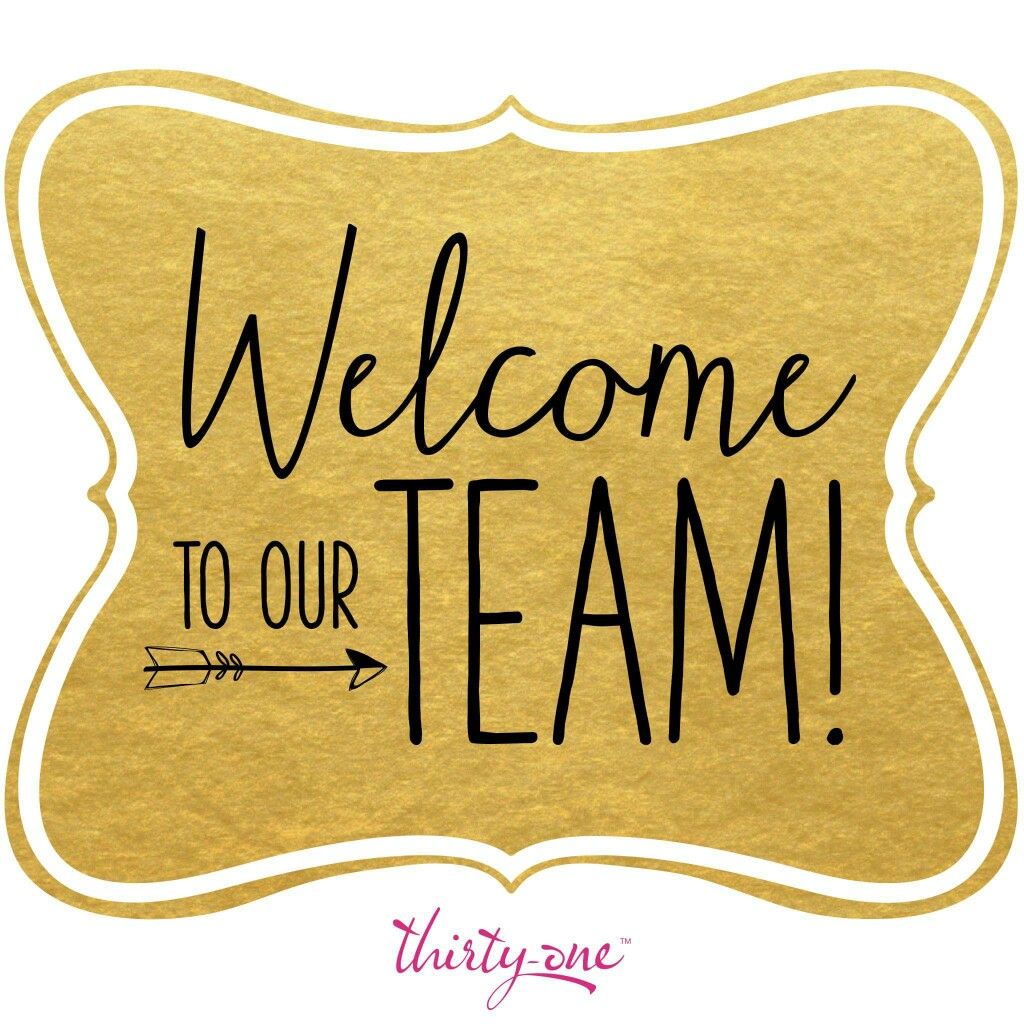 Our Team is full!
Career & Technical Education Team
Purpose of Perkins
Develop more fully the academic knowledge and technical and employability skills of secondary education students and postsecondary education students who elect to enroll in CTE curriculum programs and programs of study
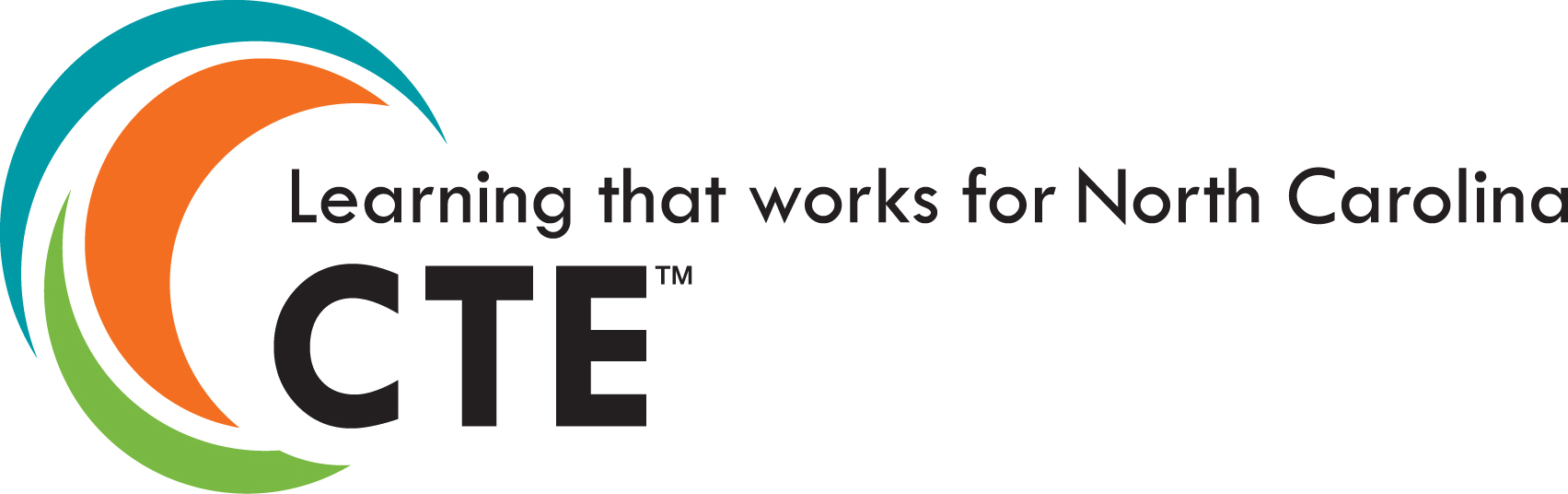 [Speaker Notes: The Strengthening Career and Technical Education for the 21st Century Act reauthorized and updated the Carl D. Perkins Career and Technical Education Act of 2006 to become the current Carl D. Perkins Career and Technical Education Act of 2006 as amended by the Strengthening Career and Technical Education for the 21st Century Act (Perkins V)


This updated act stresses:
-  Academic, Technical, and Employability Skills 
- Funding Secondary and Postsecondary CTE 
- Focusing on  Students who elect to enroll in CTE Programs of Study]
Colleges by CTE Coordinator
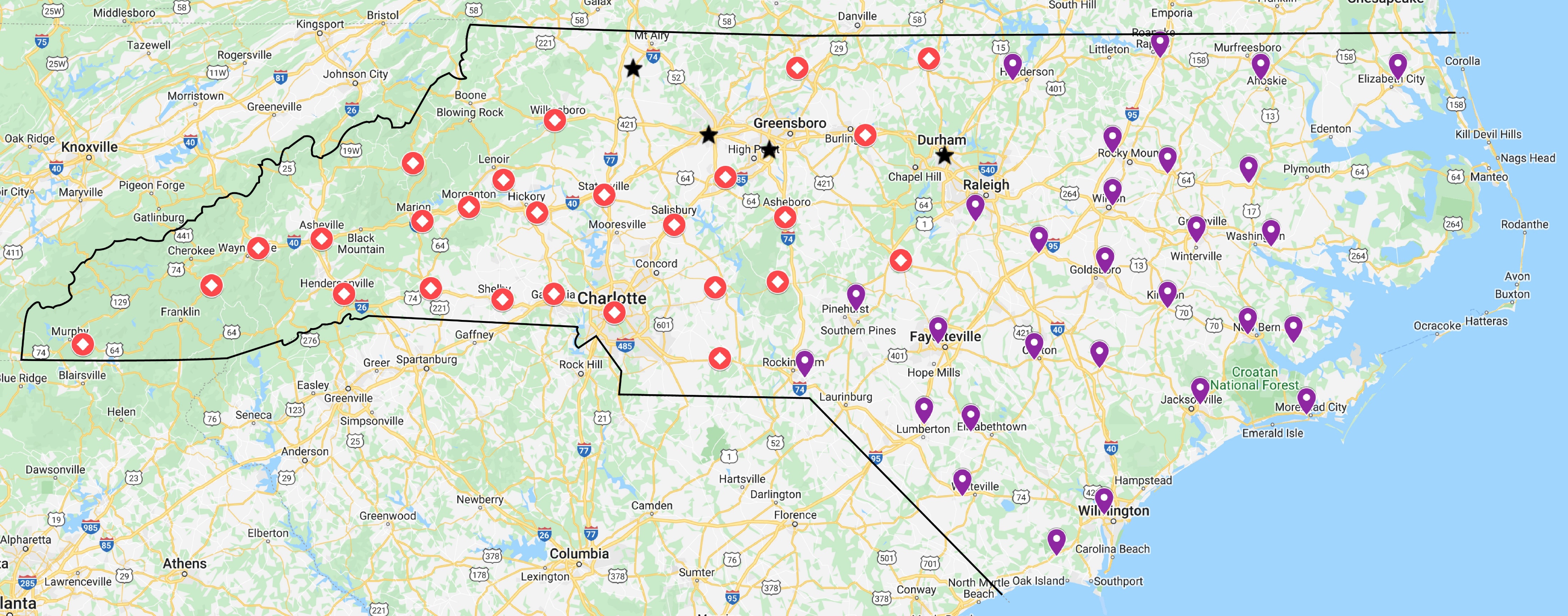 CTE COORDINATOR – MAIN CONTACT
Stefanie Schroeder	
Patti Coultas
Mary Olvera
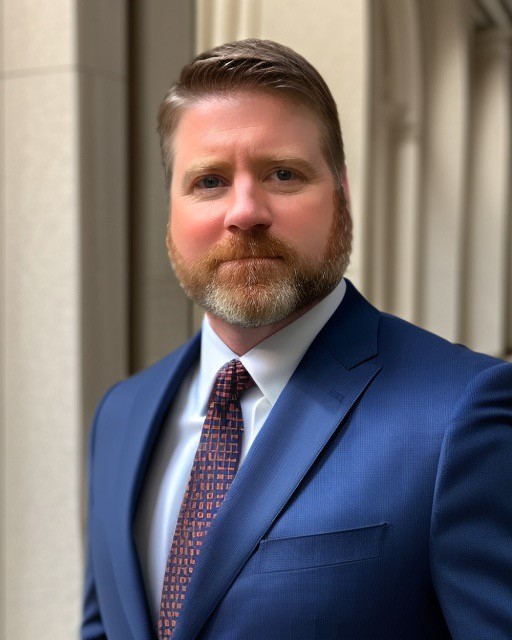 Lane Freeman
Director of Online Learning
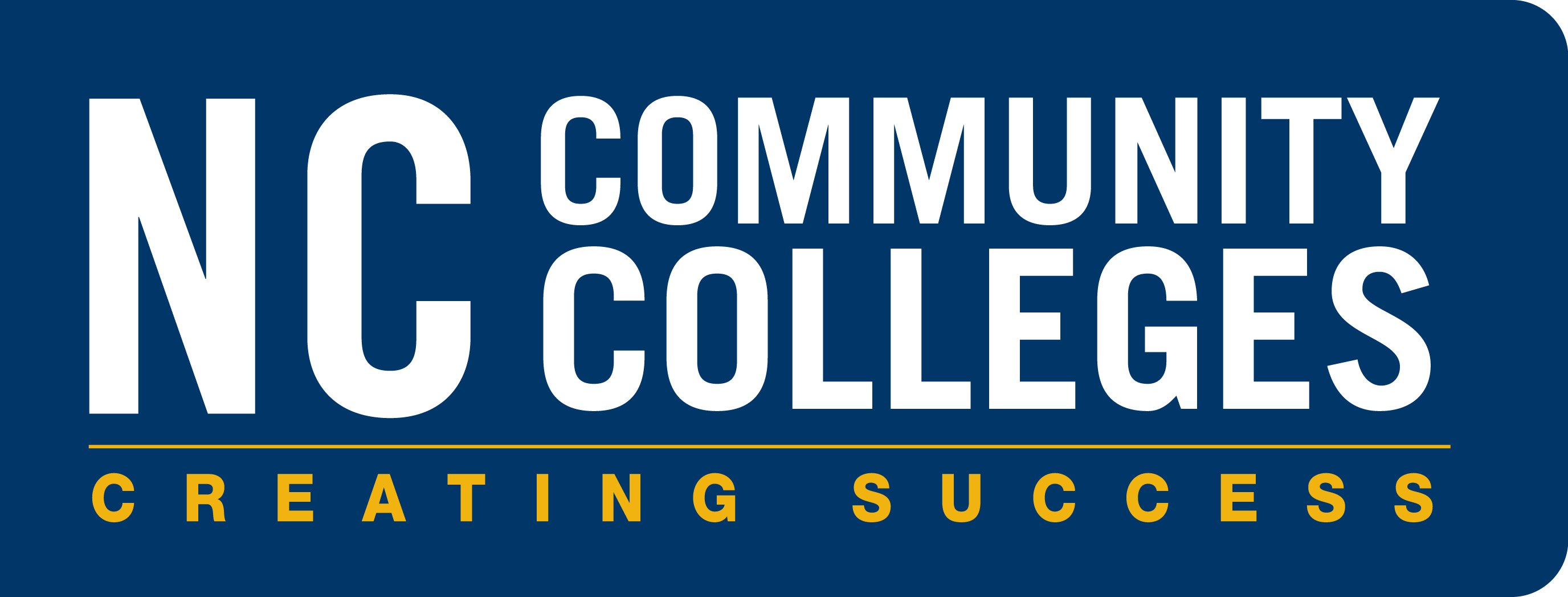 [Speaker Notes: Aaron Mabe
919-807-7098
mabea@nccommunitycolleges.edu]
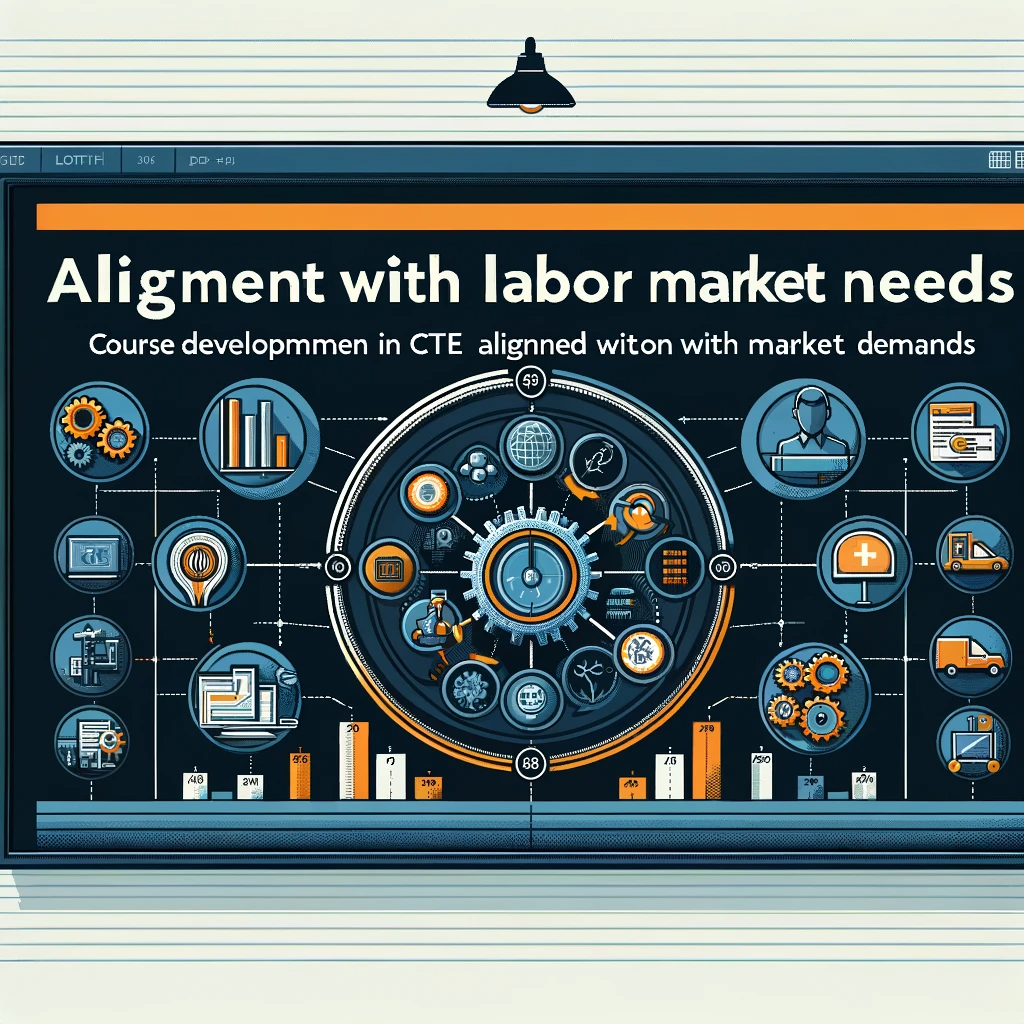 AI Can Assist in: Alignment with Labor Market Needs
Courses are developed or redesigned to directly address the skills and knowledge required in local and regional industries.
Incorporating current industry technologies, practices, and standards into the curriculum.
Alignment ensures that CTE programs are relevant and meet the evolving demands of the workforce.
Crucial for preparing students for in-demand careers, addressing the second area of CLNA.
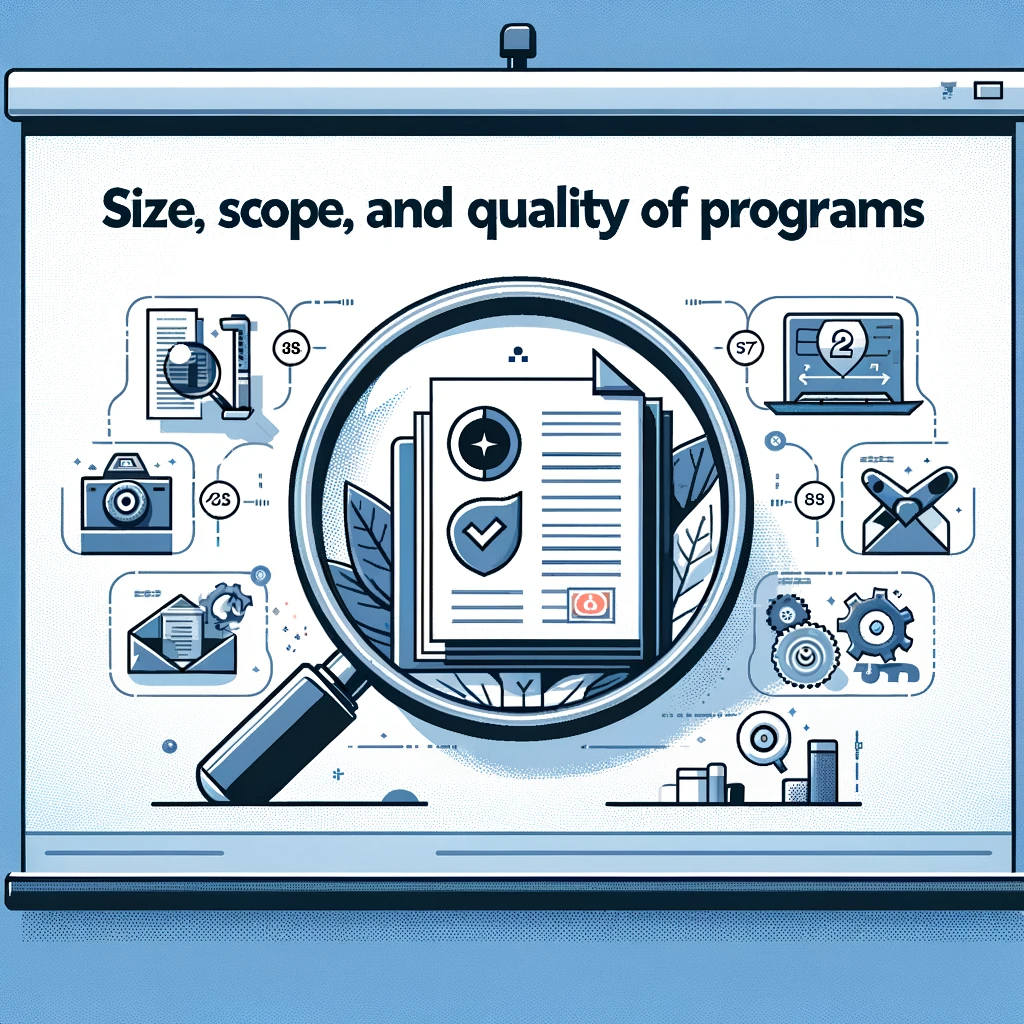 AI Can Assist in:  Size, Scope, and Quality of Programs
Development or redesign of CTE courses with a focus on content and pedagogical approaches.
Expanding course offerings to cover a broader range of skills.
Ensuring that the programs maintain high standards of quality.
Institution ensures CTE programs are comprehensive and in line with industry standards, addressing the third area of CLNA.
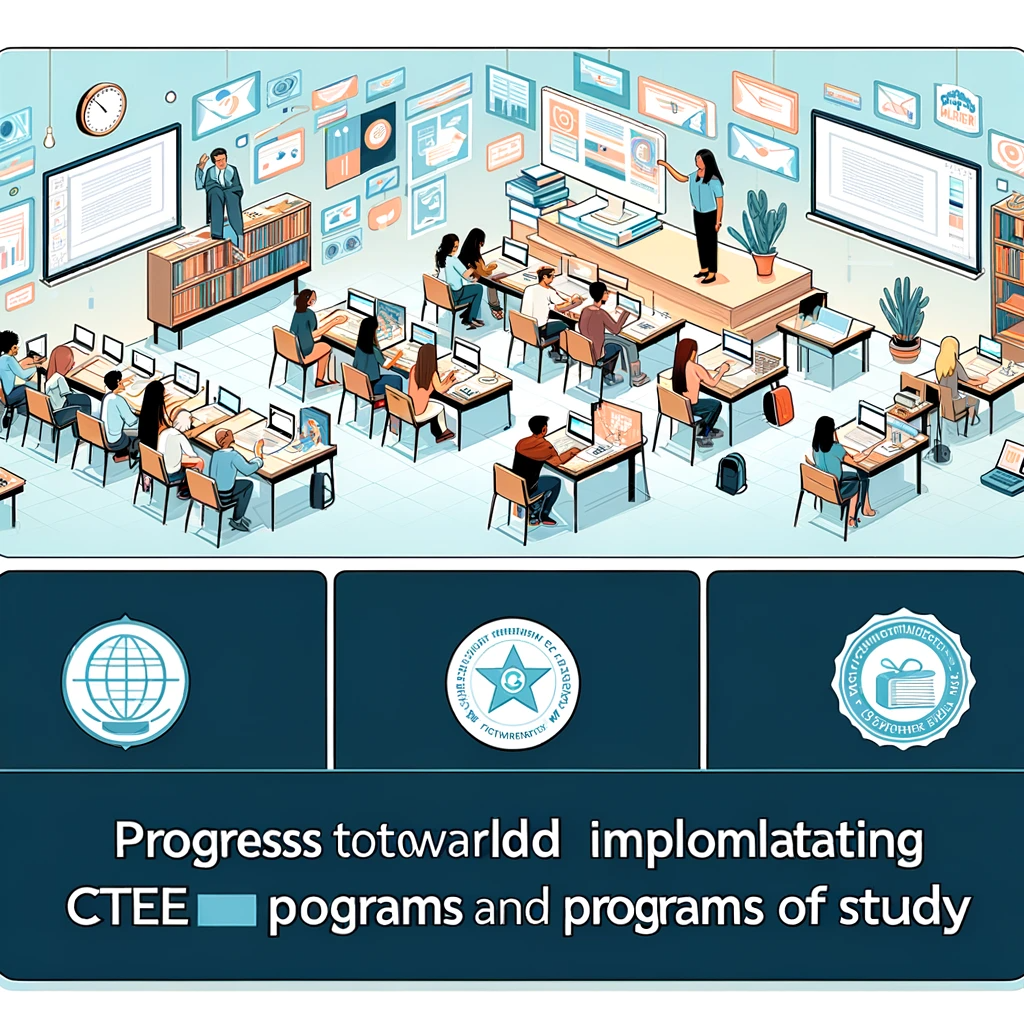 AI Can Assist in: Progress Toward Implementing CTE Programs and Programs of Study
Updating and refining courses to align with rigorous academic and technical standards.
Ensuring they lead to certifications or credentials recognized by industries.
Contributes to progress in the implementation of effective and relevant CTE programs.
Aligning courses with standards that lead to recognized credentials addresses the fourth area of CLNA.
Carryover Modifications due Nov. 24th
To be used in Perkins Approved Activities, with emphasis on
Professional Development, 
Building Career Pathways, 
Integrating Academics into Technical Programs, 
Serving Special Populations 

Activities as informed by each college’s CLNA.
Mid-Year Review and Grant Technical Assistance
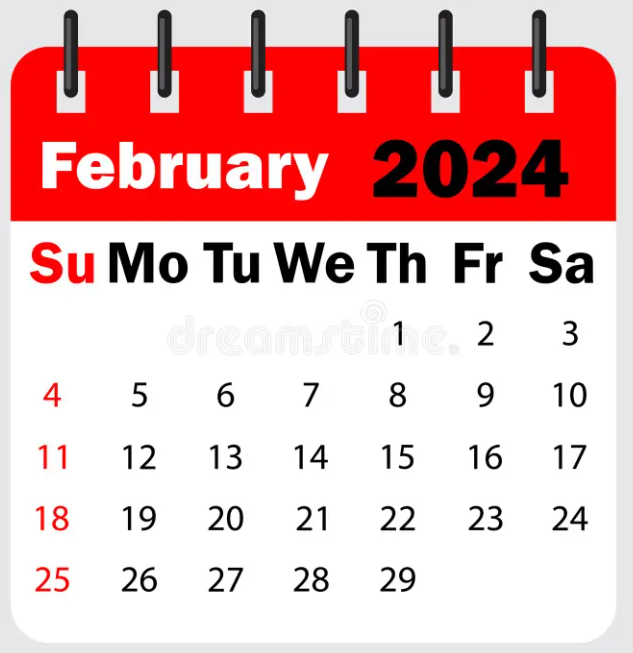 Caraway Conference Center
Room & dinner will be available starting February 5th 
Please plan on staying the entire time to network and listen to other college’s promising practices.
Room and board paid by Perkins Leadership. 
Colleges must pay for mileage
Mid-Year Reviews
Series of round tables to better share information from each other
Small group discussions with report outs, topics such as
CLNA
9-14 Pathways
Professional Development
Identification and supporting special populations
Strategies for the required activities
NAPE's Equity in Perkins V Workshop
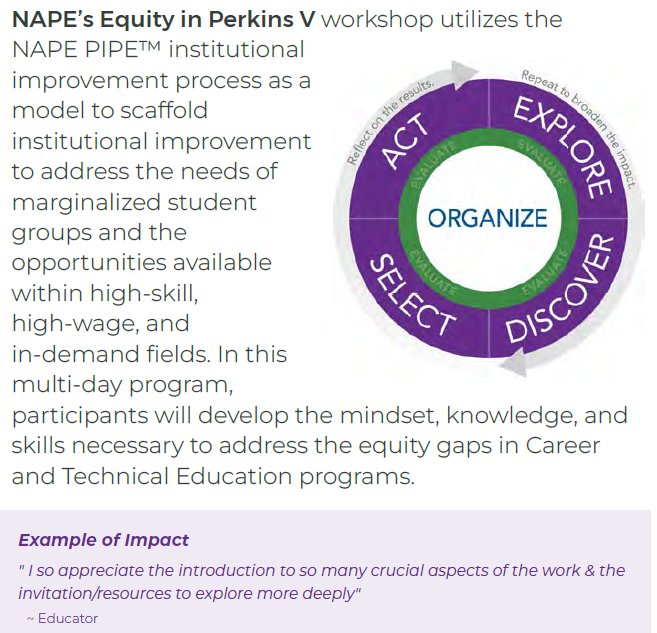 Stay tuned!
ll-perkins Listserv
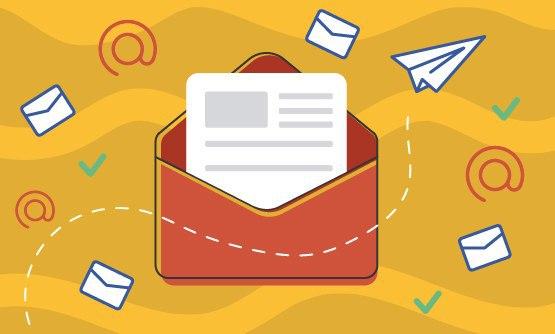 Digging Deep in Career Exploration Workshops
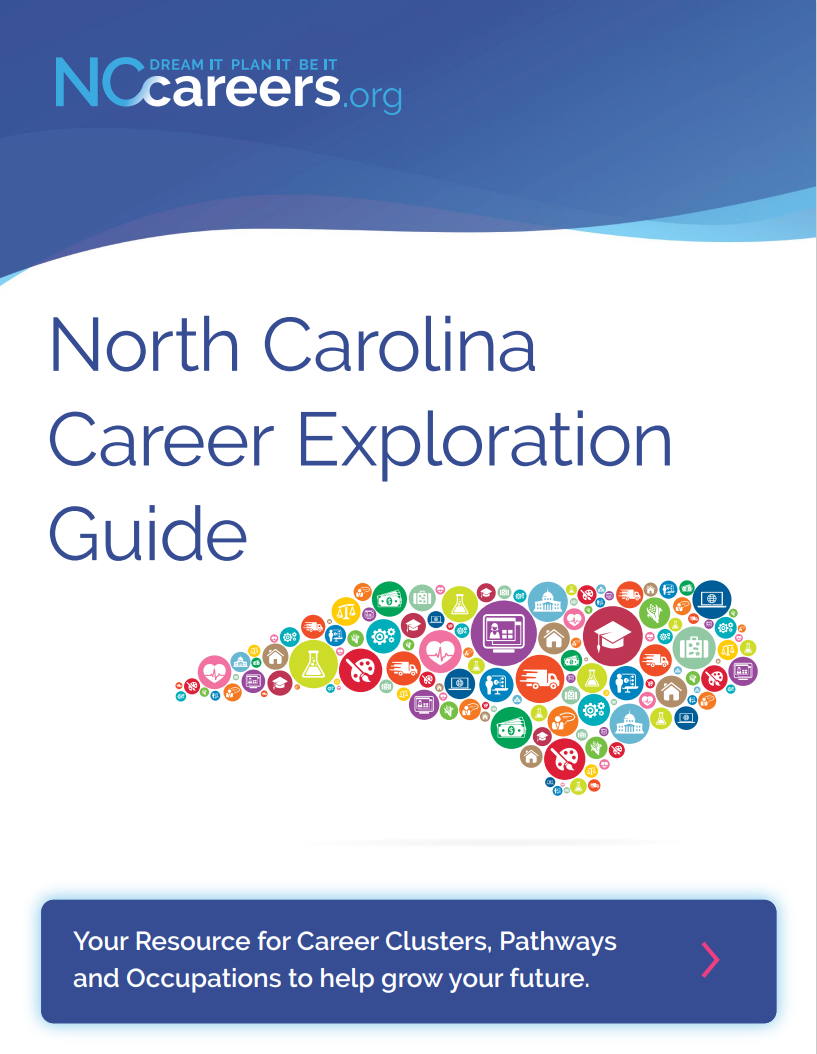 November 20 – Catawba Valley
December 5 – Wayne Community College
9am – 2pm

Who should attend?
Career Coaches and Career Counselors


*Lunch $10 cash only at the door
Promising Practice Video from 2022-2023
Caldwell Community College and Technical Institute
Ultrasound System / Radiography Program
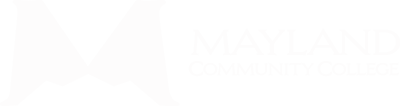 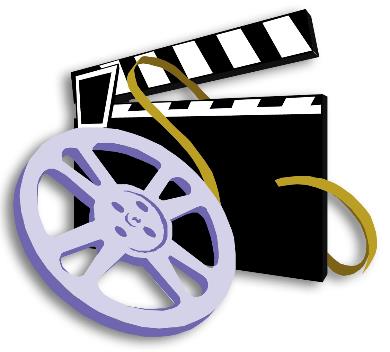 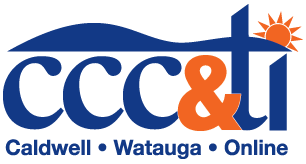 Virtual Office Hours for Technical Assistance
2nd Tuesday of the month 1-2pm
4th Wednesday of the month 9-10

** See NCPerkins course announcements for TEAMS link
Need help?
Let's meet.
CTE Team Perkins
Virtual 
Office Hours
  Drop in to ask a CTE Coordinator your questions
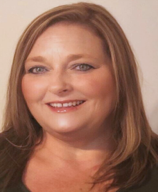 Dr. Mary Olvera
CTE Coordinator and Program Administrator
Public Service Technologies, Agriculture and Natural Resources Technologies, and Commercial Artistic Productions
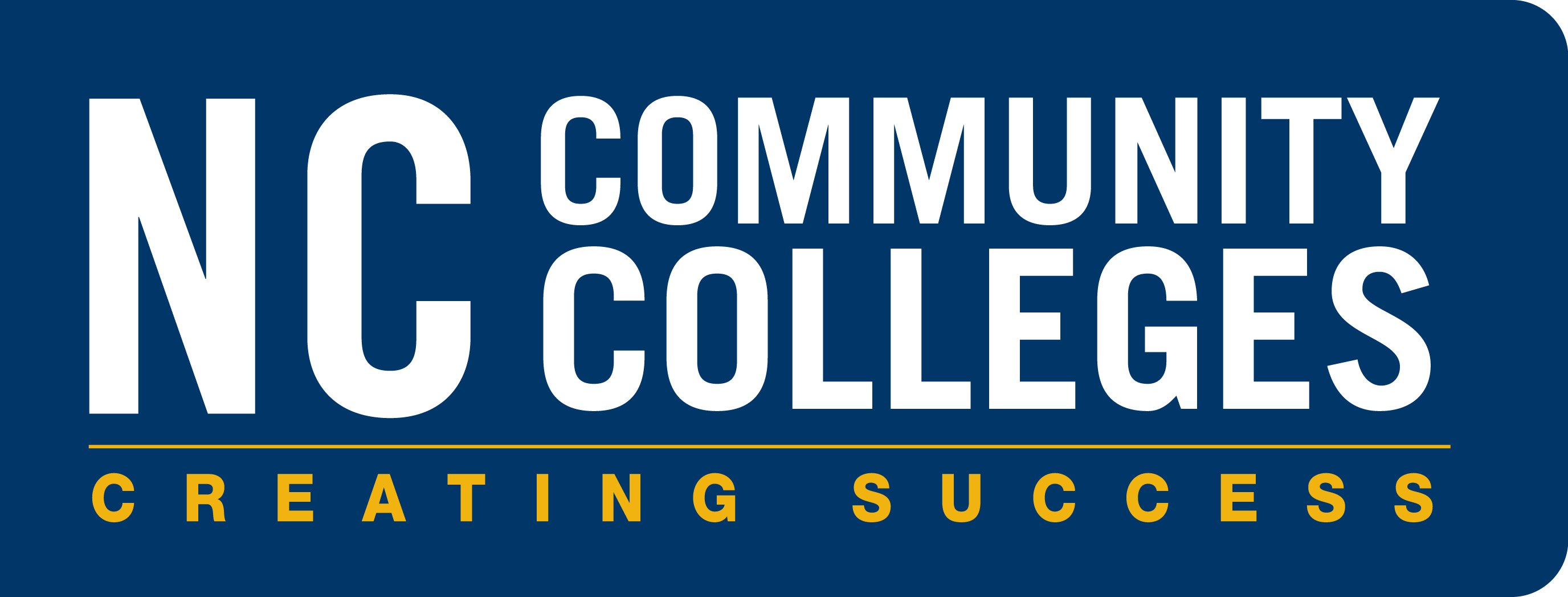 [Speaker Notes: Dr. Mary Olvera
Career and Technical Education Coordinator & Program Administrator
Public Service Technologies, Agriculture and Natural Resources Technologies, and Commercial Artistic Productions
North Carolina Community College System Office
919-807-7120
olveram@nccommunitycolleges.edu]
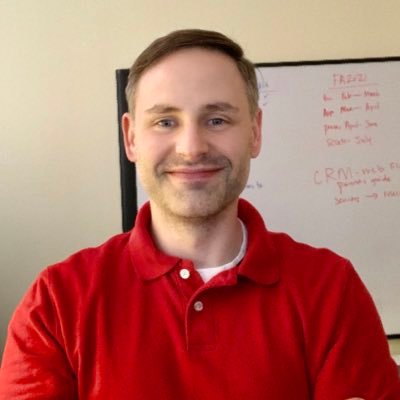 Aaron Mabe
Coordinator for Career and College Promise
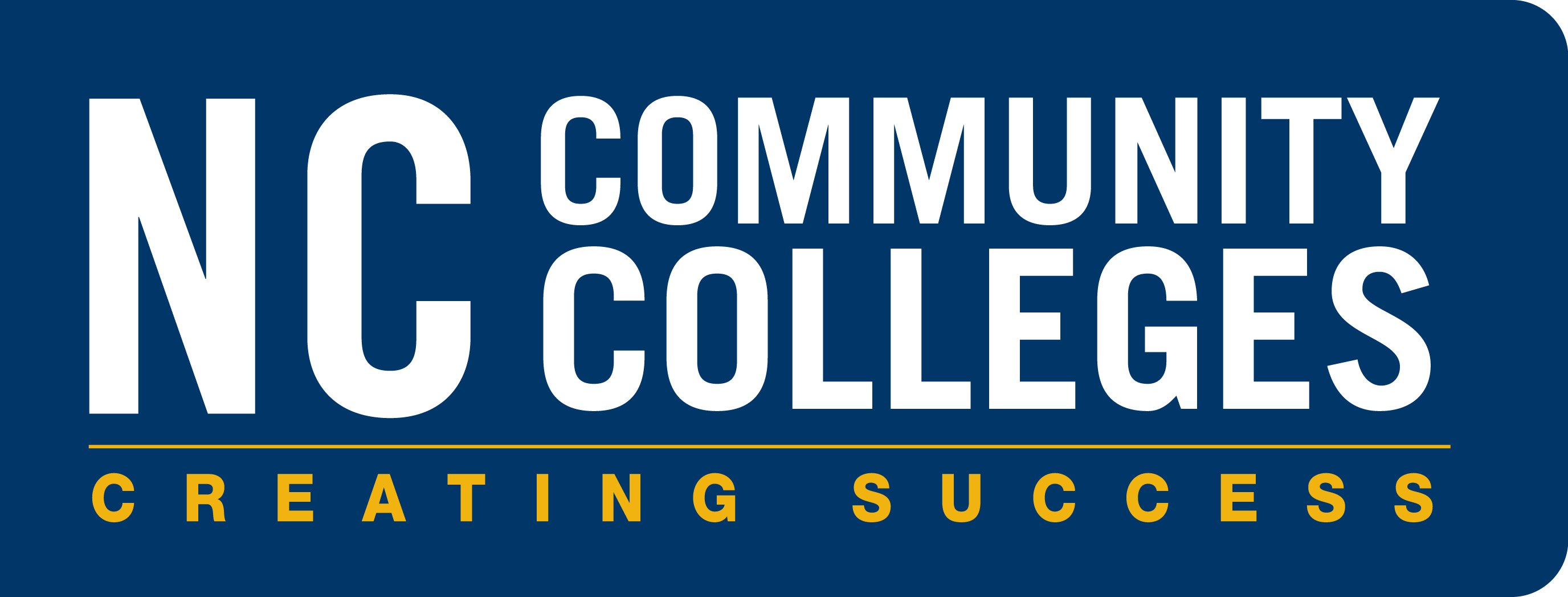 [Speaker Notes: Aaron Mabe
919-807-7098
mabea@nccommunitycolleges.edu]
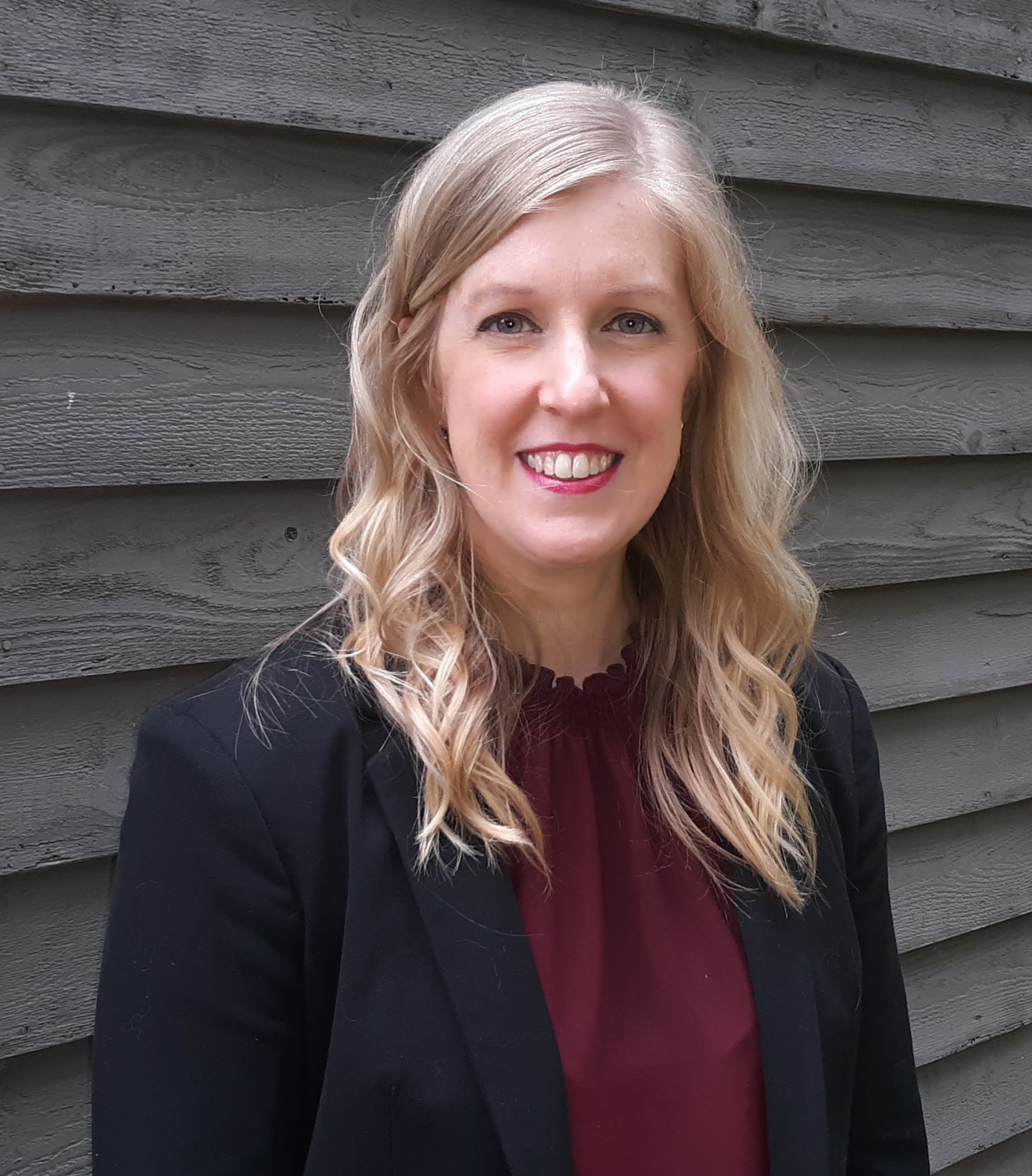 Jennifer McLean
Associate Director of Student Support
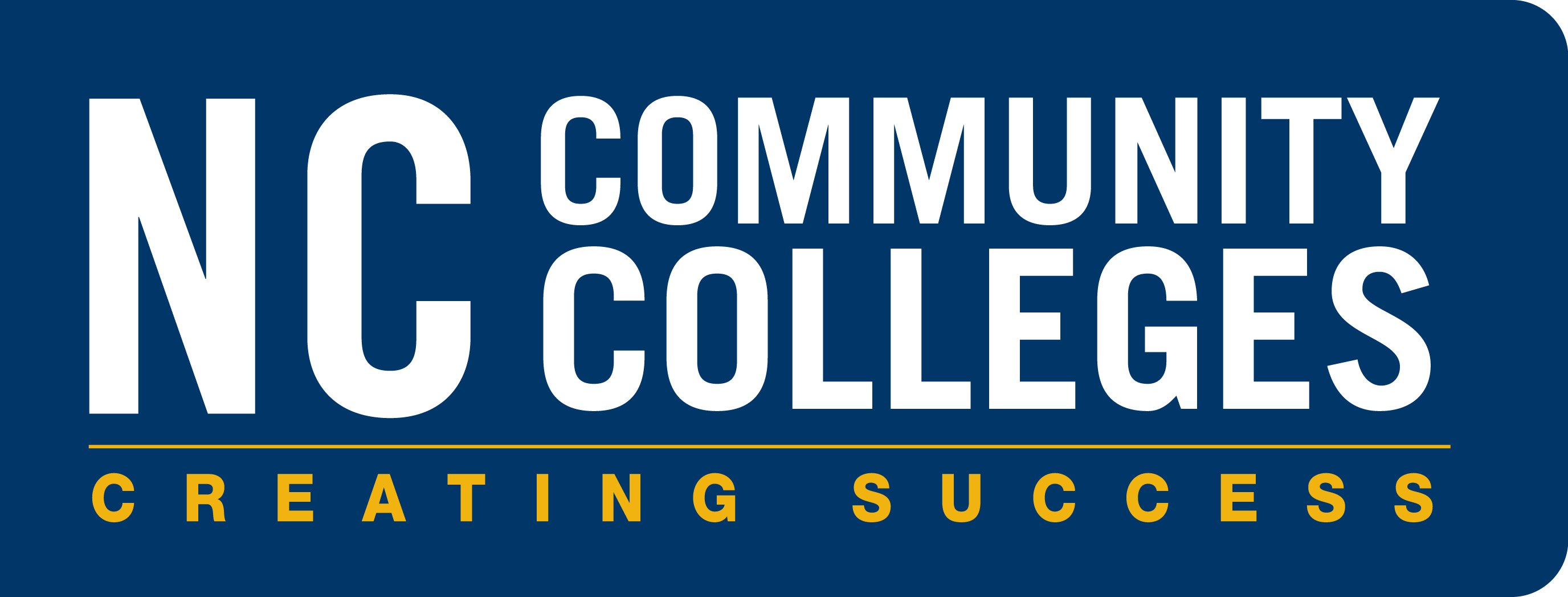 [Speaker Notes: Aaron Mabe
919-807-7098
mabea@nccommunitycolleges.edu]
Fall 2024 System Conference
Start planning now to submit a proposal to present!
Ideas and Topics for aCTE Strand


October 13-15, 2024
Convention Center, Raleigh
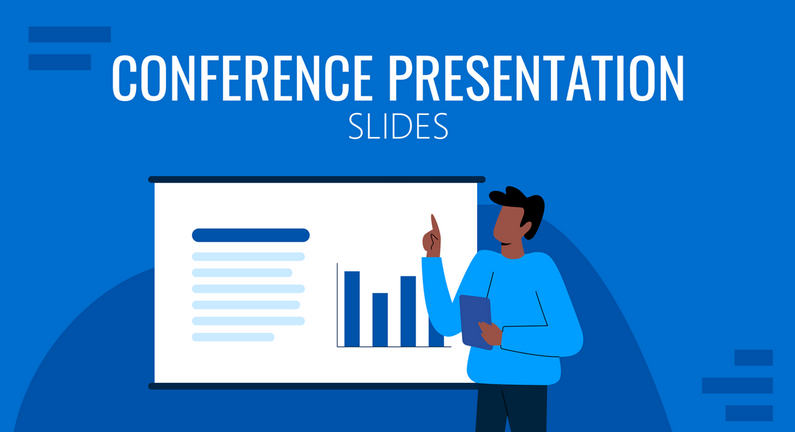 [Speaker Notes: Put in chat ideas and topics]
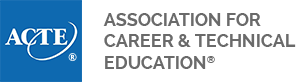 NCACTE PACE
PACE = Postsecondary, Adult & Career Education

Pam Gibson
PACE 2023-2024 President
Dean of Engineering & Applied Technologies
Fayetteville Technical Community College

Discussion on joining NCACTE/ACTE
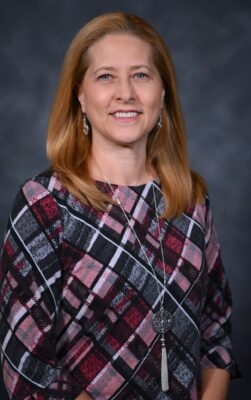 [Speaker Notes: https://www.acteonline.org/about/structure/divisions/postsecondary-adult-and-career-education-division/]
Perkins Monthly Updates 2023-24
Dec 12, 2023
Jan 9, 2024
Feb 13, 2024
Mar 12, 2024
Apr 9, 2024
May 14, 2024
Jun 11, 2024
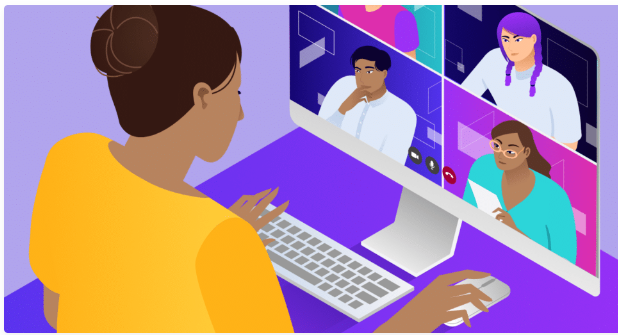  Register now so they are on your calendar! www.ncperkins.org/presentations
Attendance (or viewing the recording within 30 days) is recorded on monitoring rubric. Recording may be accessed at the same link as the registration.
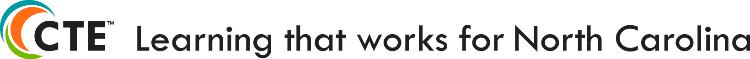 [Speaker Notes: Register now and let the system remind you.]
Raising the Awareness of Career Pathways Monthly Webinars
Nov. 15 – Dental Assisting and Hygiene
Jan. 17 – Engineering Technology
Feb. 21 – Biotechnology & Clinical Trials Research Associate
Mar. 20 – Business Administration
Apr. 17 – Public Safety
May 15 – Cyber Crime Technology


Register for all webinars at www.ncperkins.org/presentations
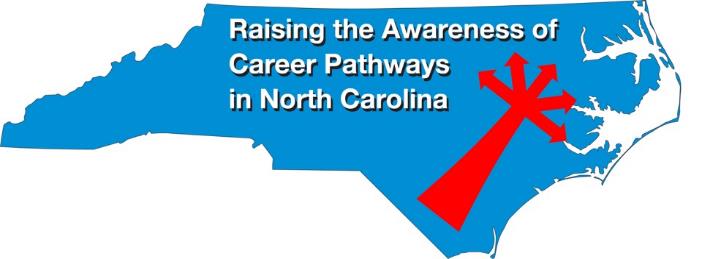 Technical Assistance is available
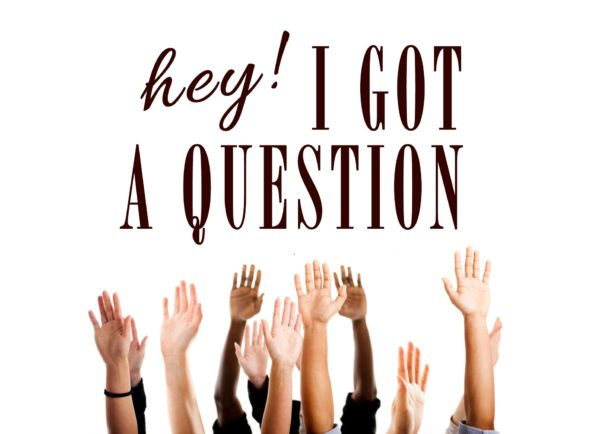 We are here to help! 

Team Perkins is available by phone, email, virtually, or in-person